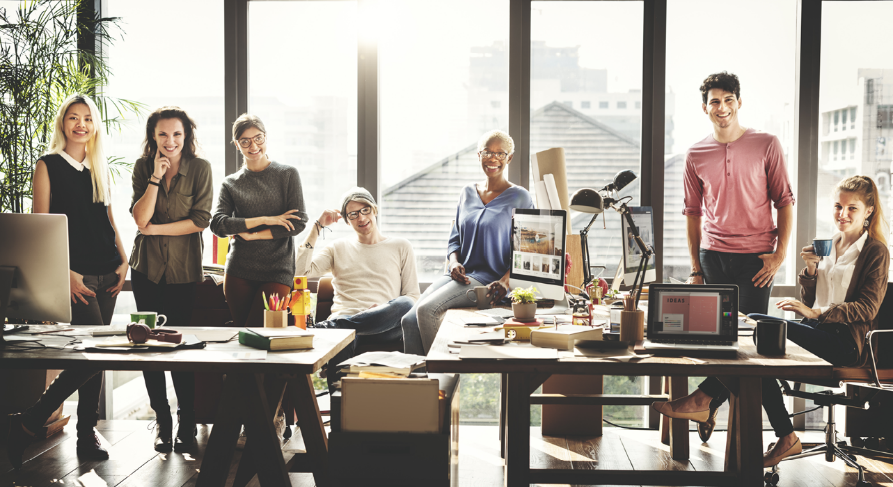 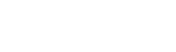 WIR DIGITALISIEREN
WIR DIGITALISIEREN
Neue Themen und Technologien greifen wir frühzeitig auf, um so die passende Lösungen für Sie zu gestalten. Das ist die Grundlage für unseren stetig wachsenden Kundenstamm.
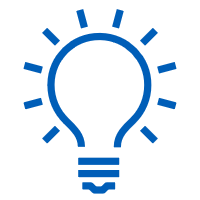 Unternehmergeist
Alle Abläufe sind in unseren smarten Lösungen integriert.
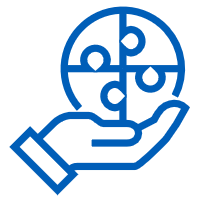 Verantwortung
Auf dem Weg zur Digitalisierung von Verwaltungsprozessen beraten wir unsere Kunden exzellent und bringen die richtige Software mit den passenden Services erfolgreich zum Einsatz.
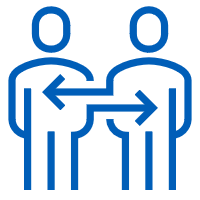 Vertrauen
Dabei handeln wir stets nach der Prämisse „Aus der Praxis für die Praxis“ und setzen konsequent auf die Stärken unserer Mitarbeitenden und Partner.
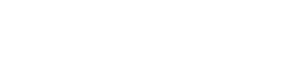 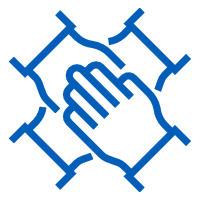 Solidarität
WIR DIGITALISIEREN
EGOVERNMENT
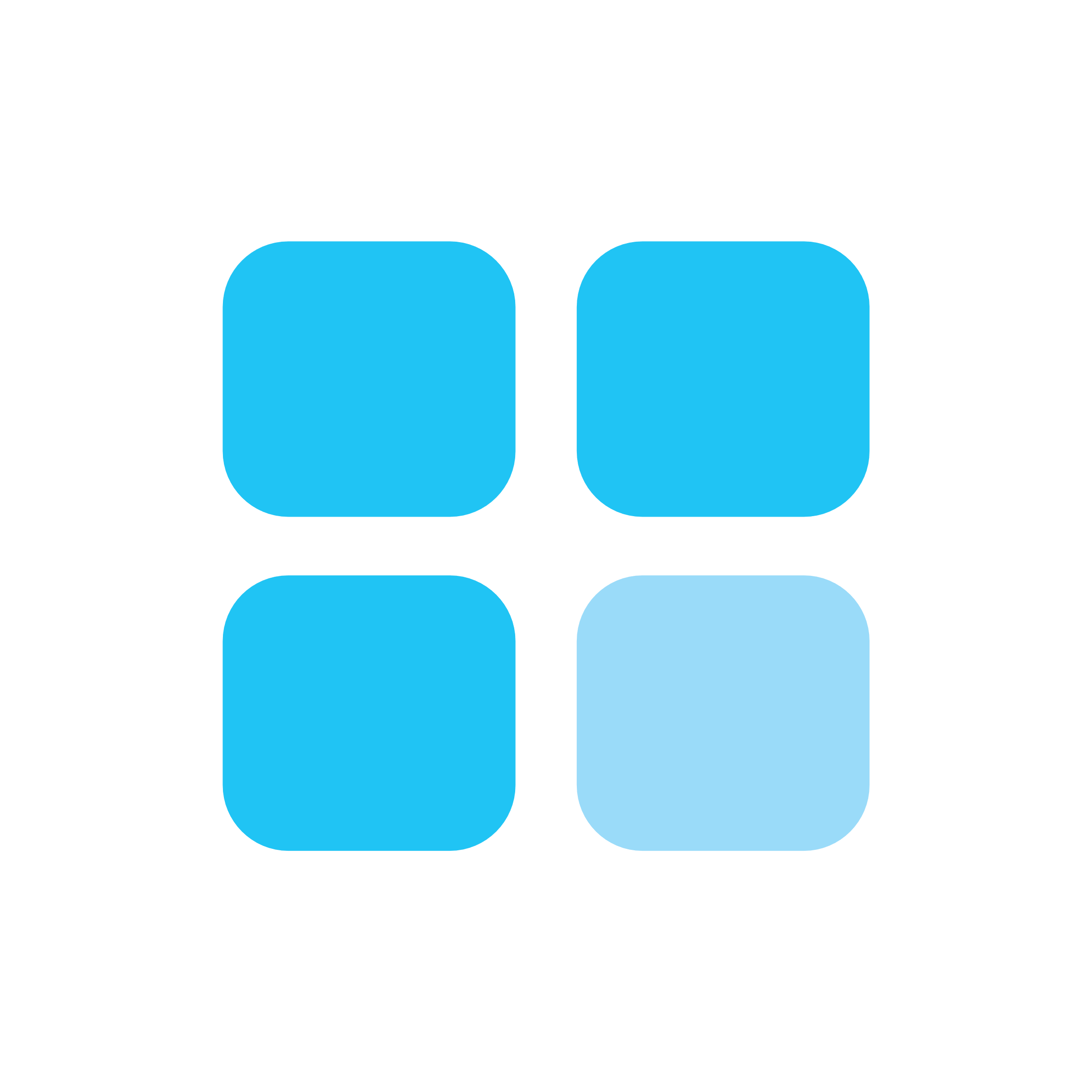 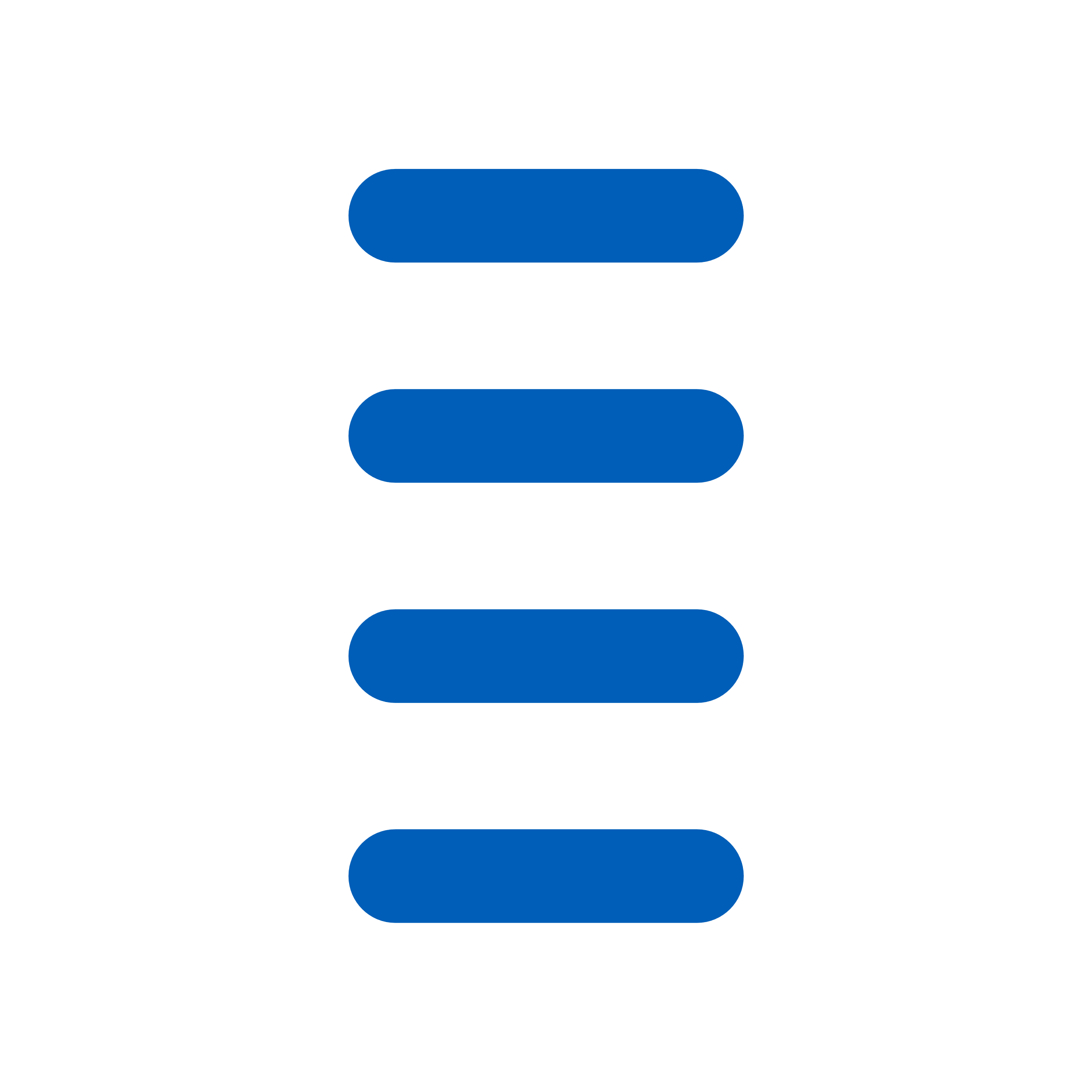 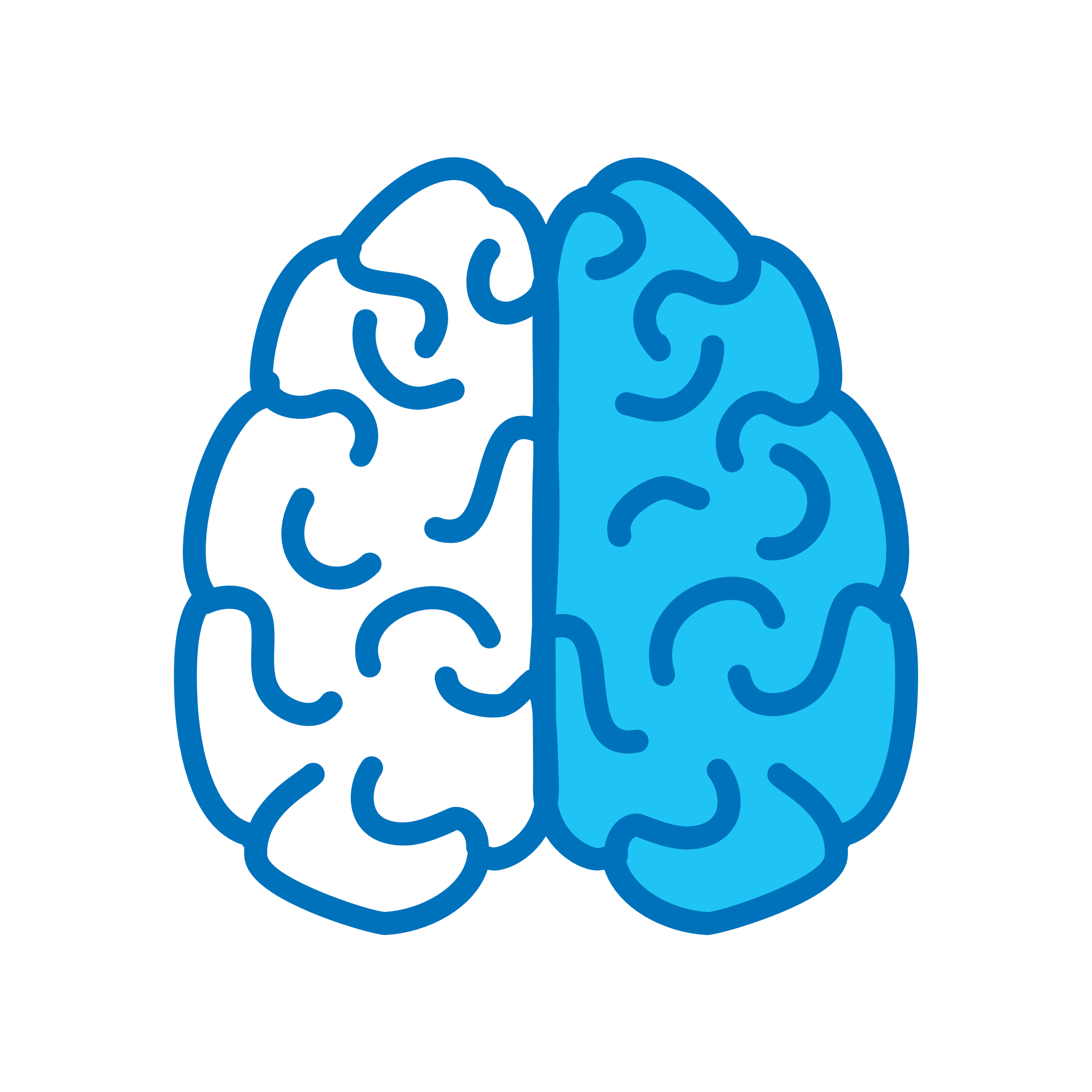 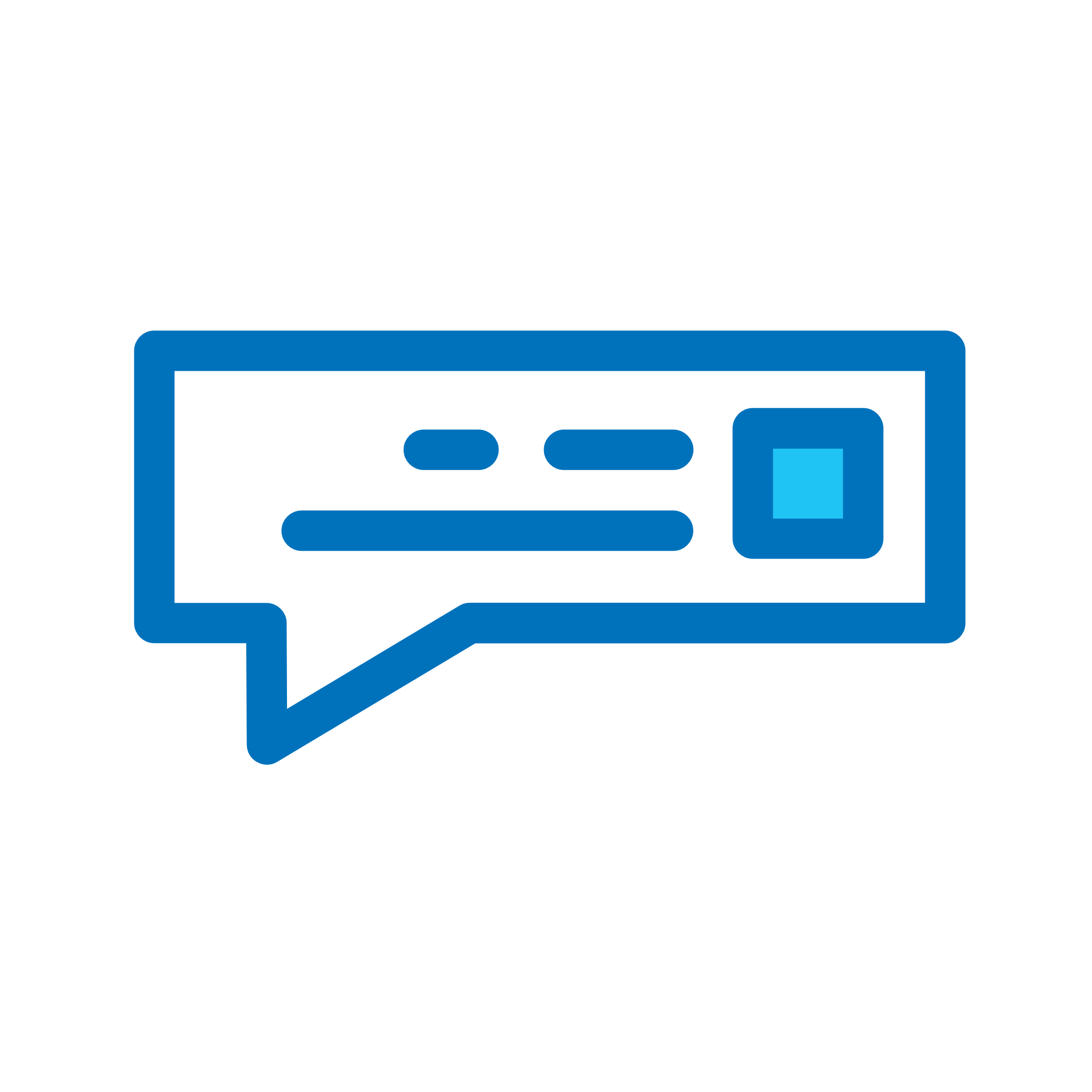 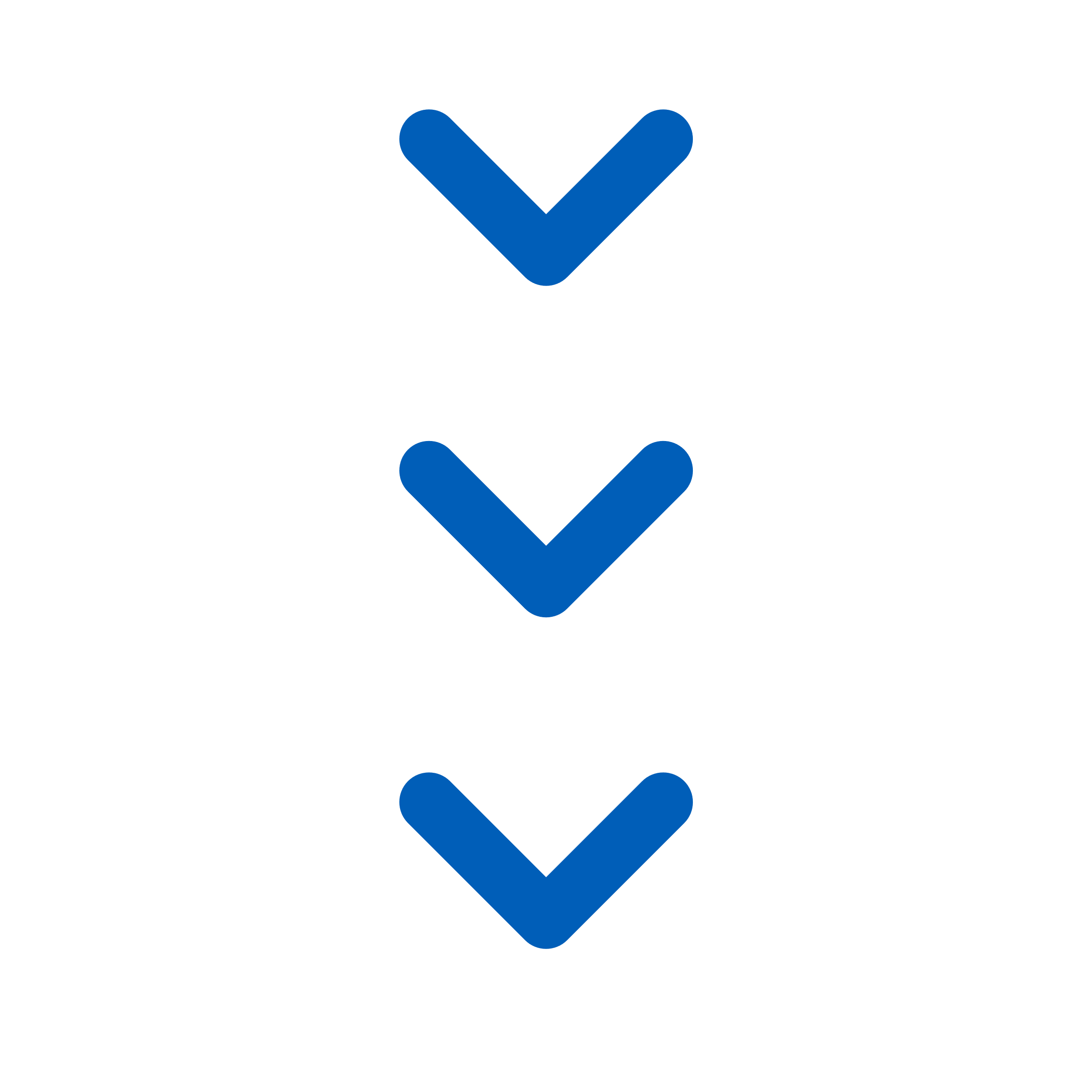 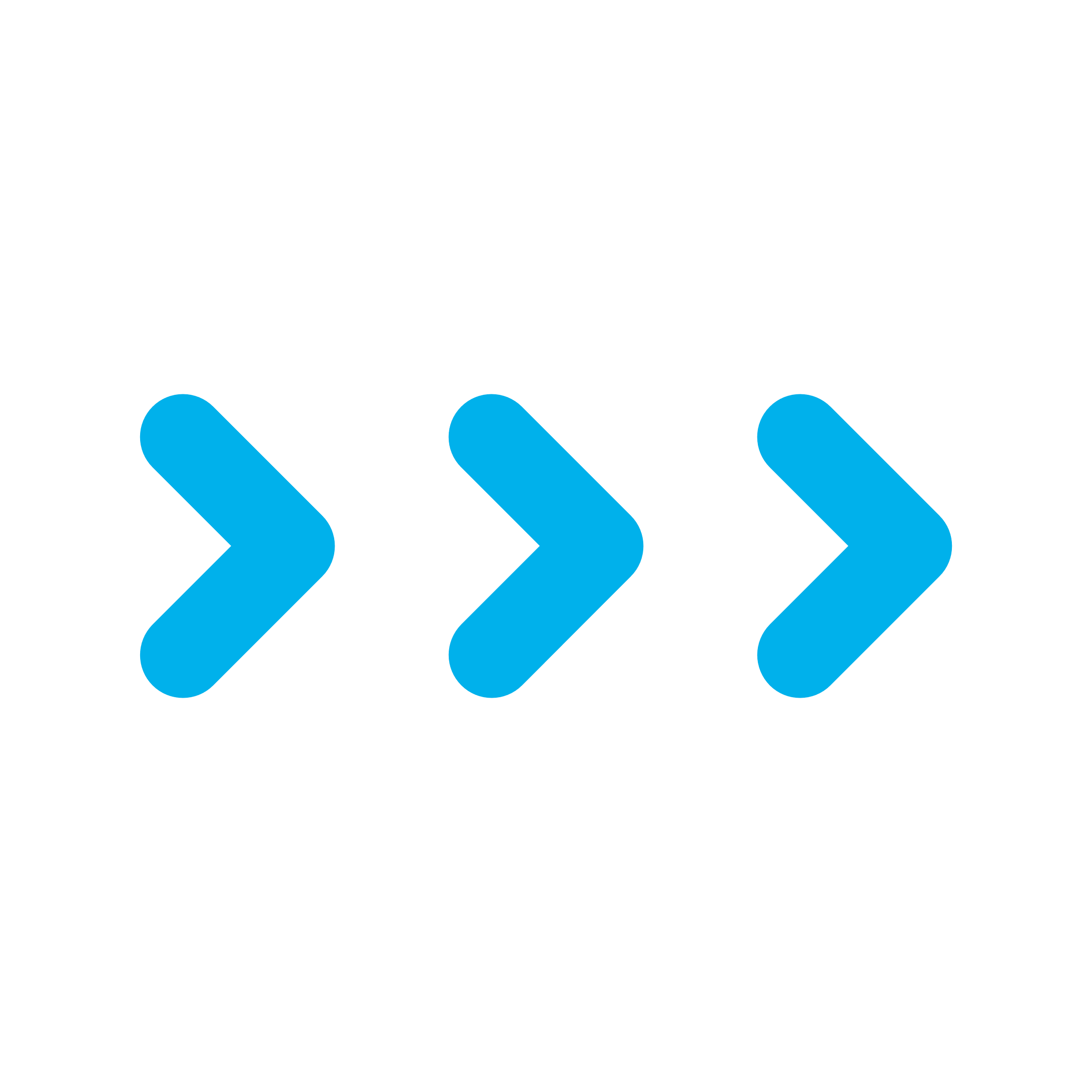 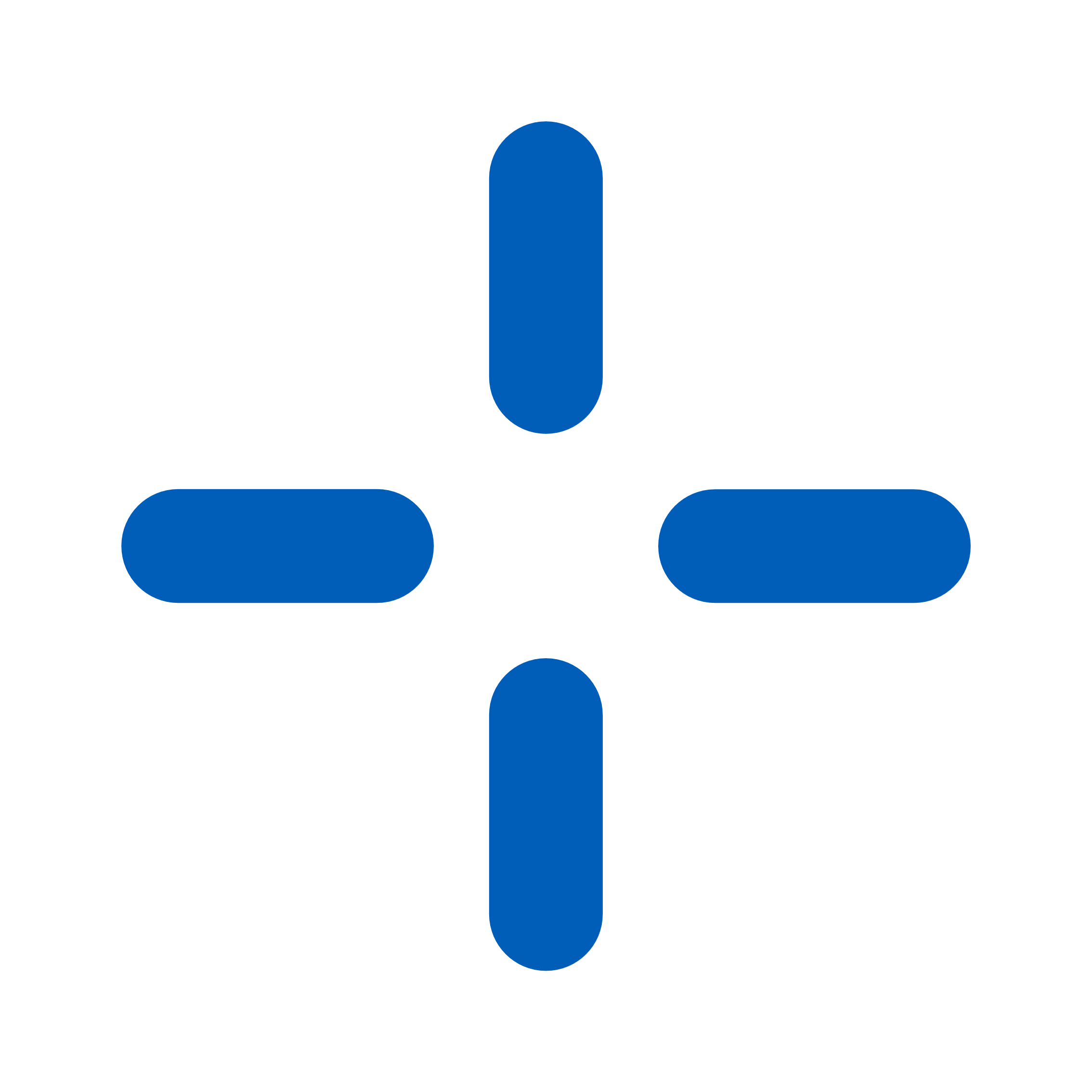 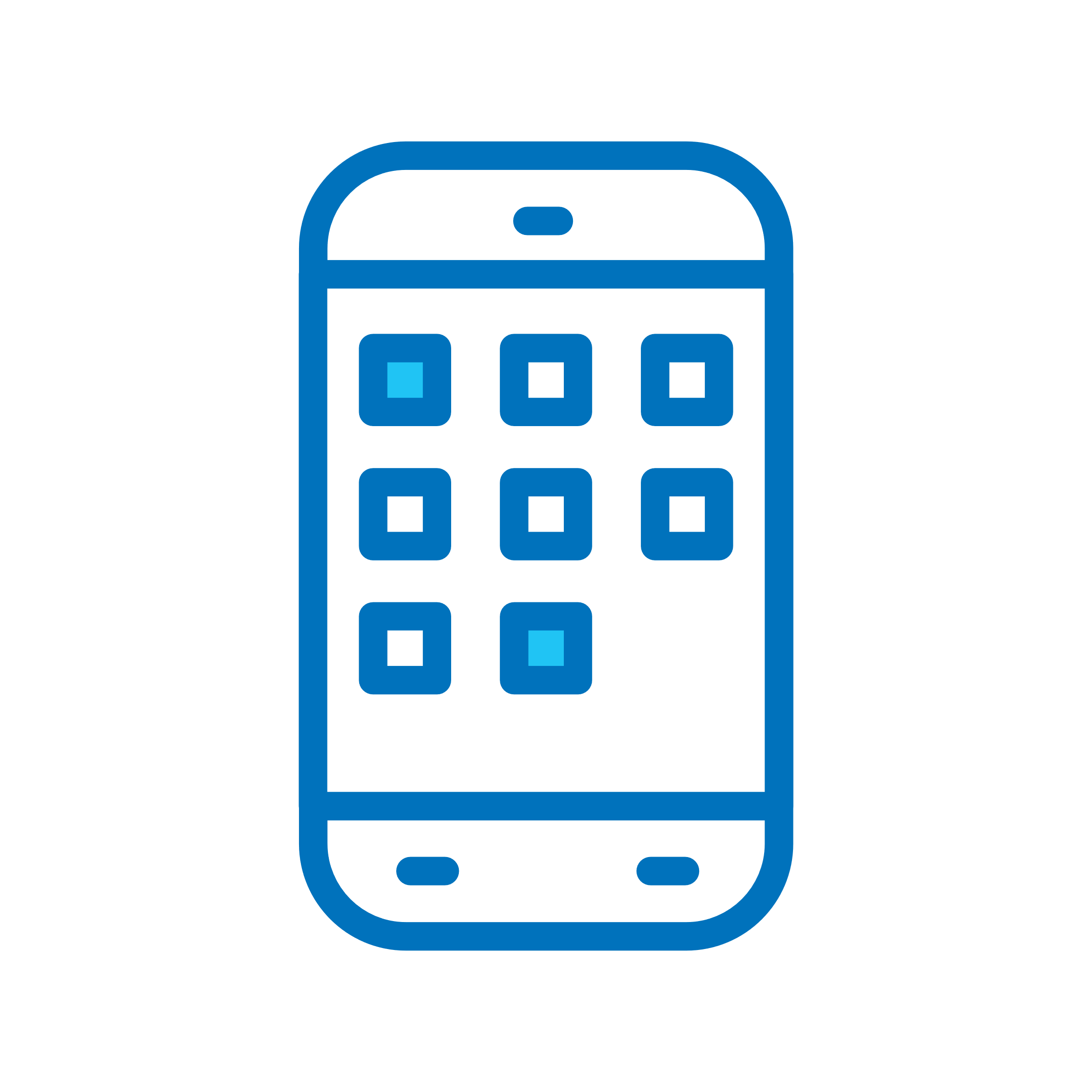 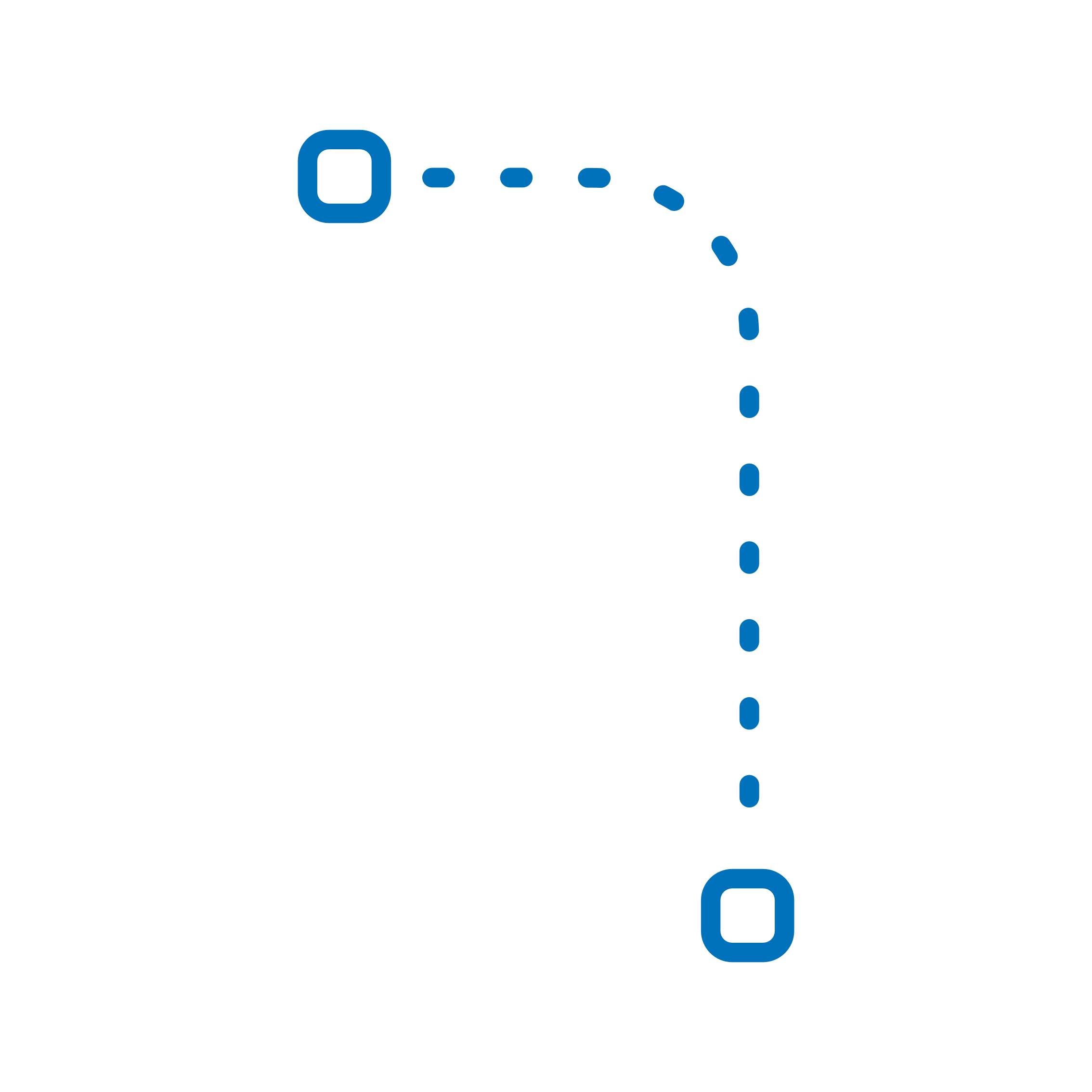 SECURITY
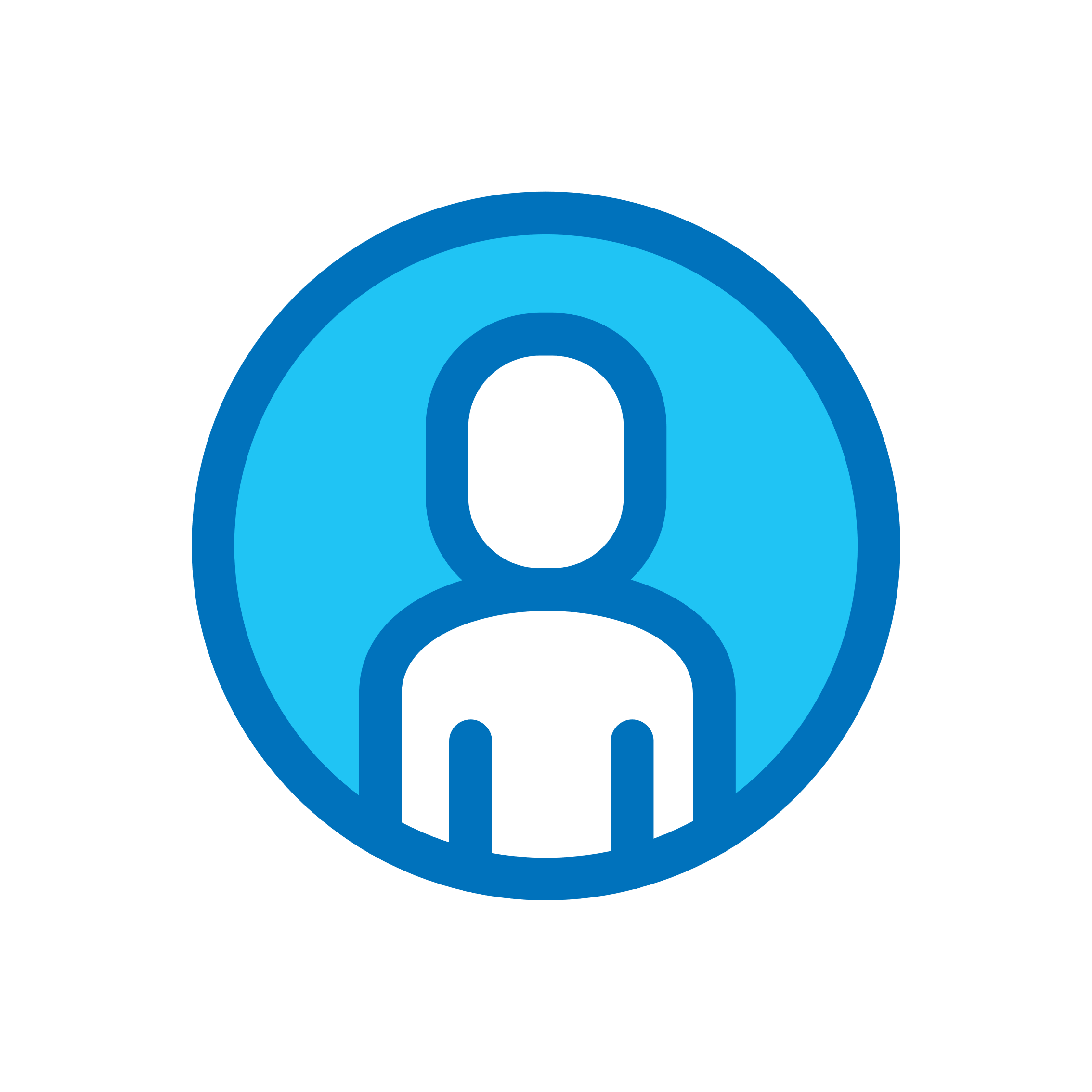 EFFIZIENT
DATA
SCIENCE
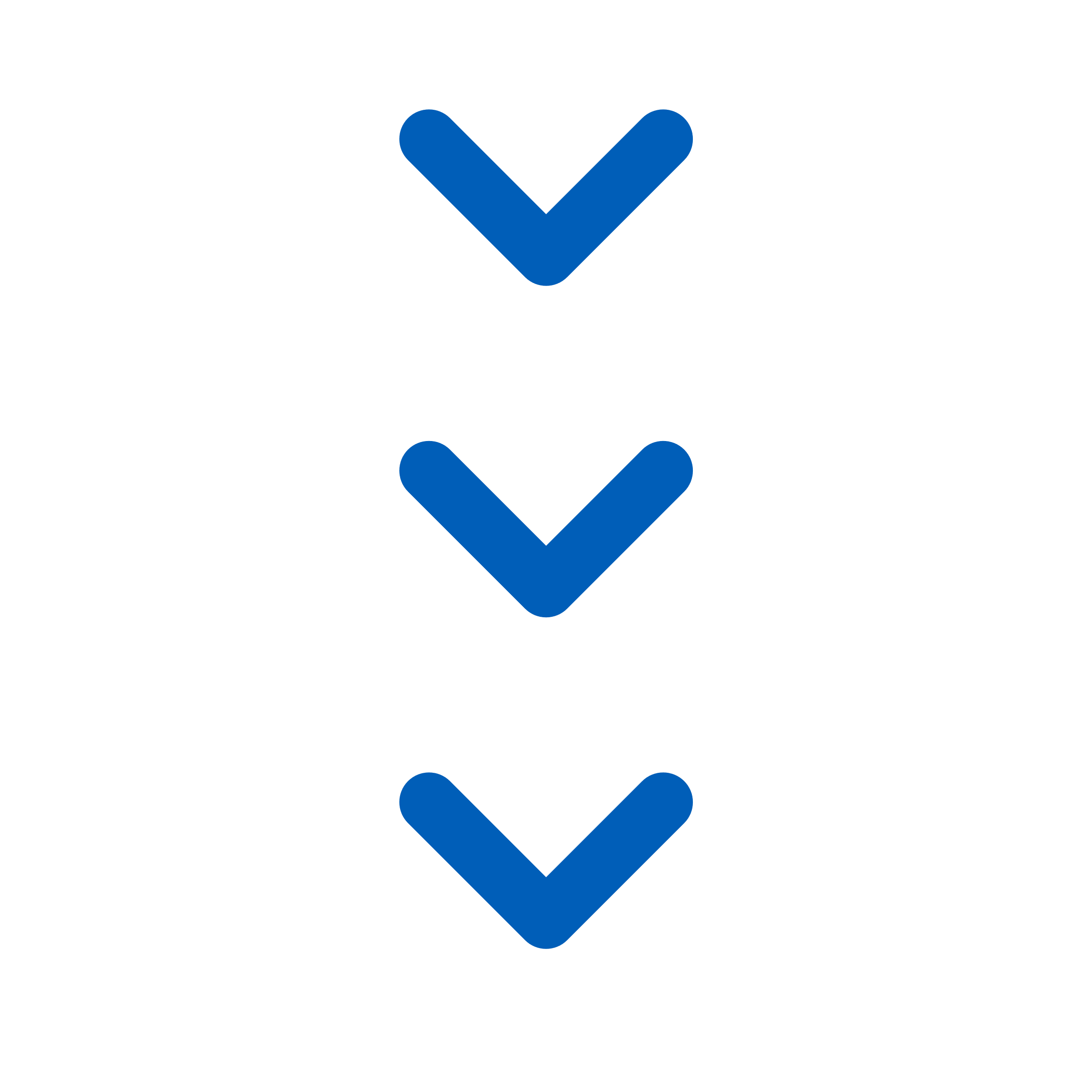 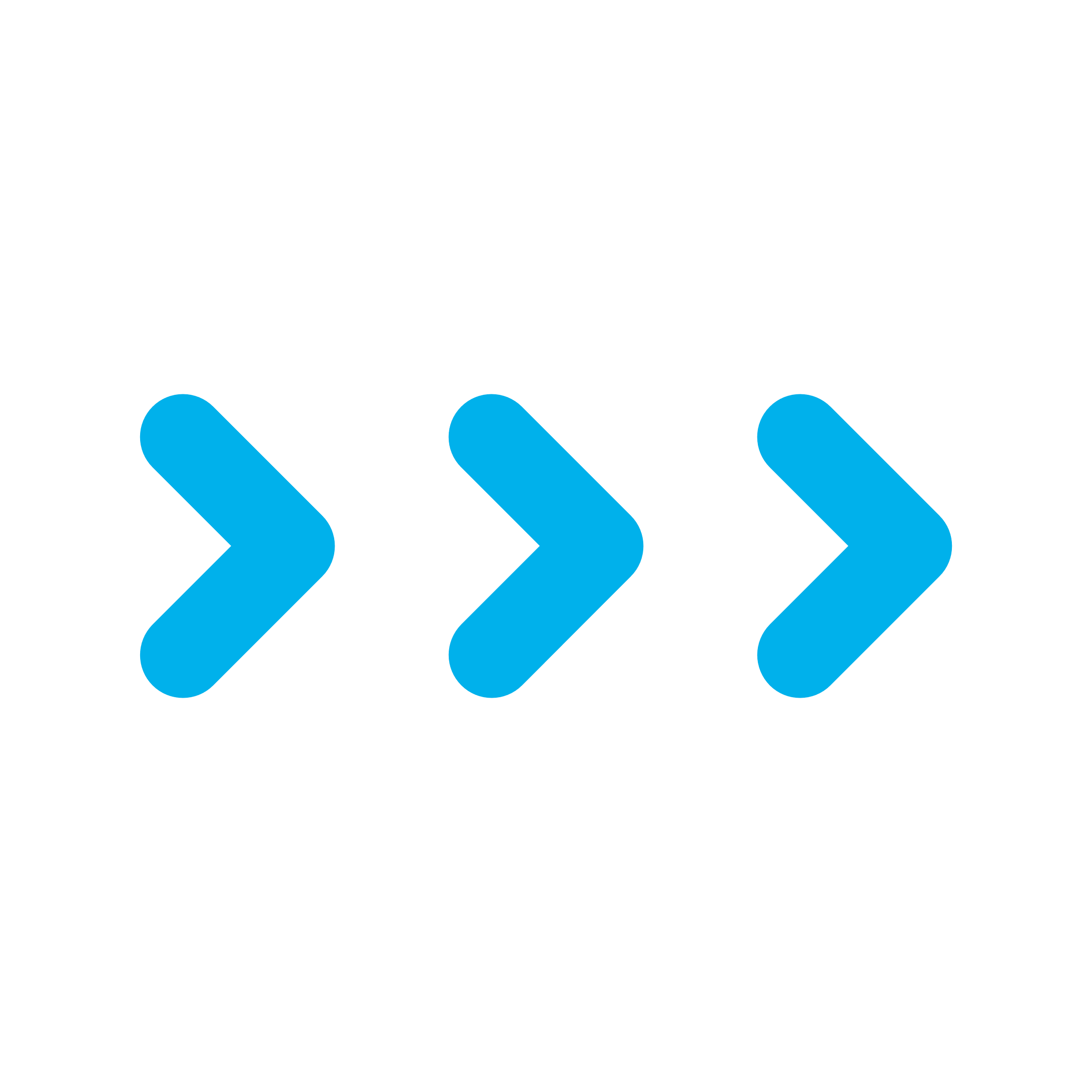 CLOUD
DIGITALISIERUNG
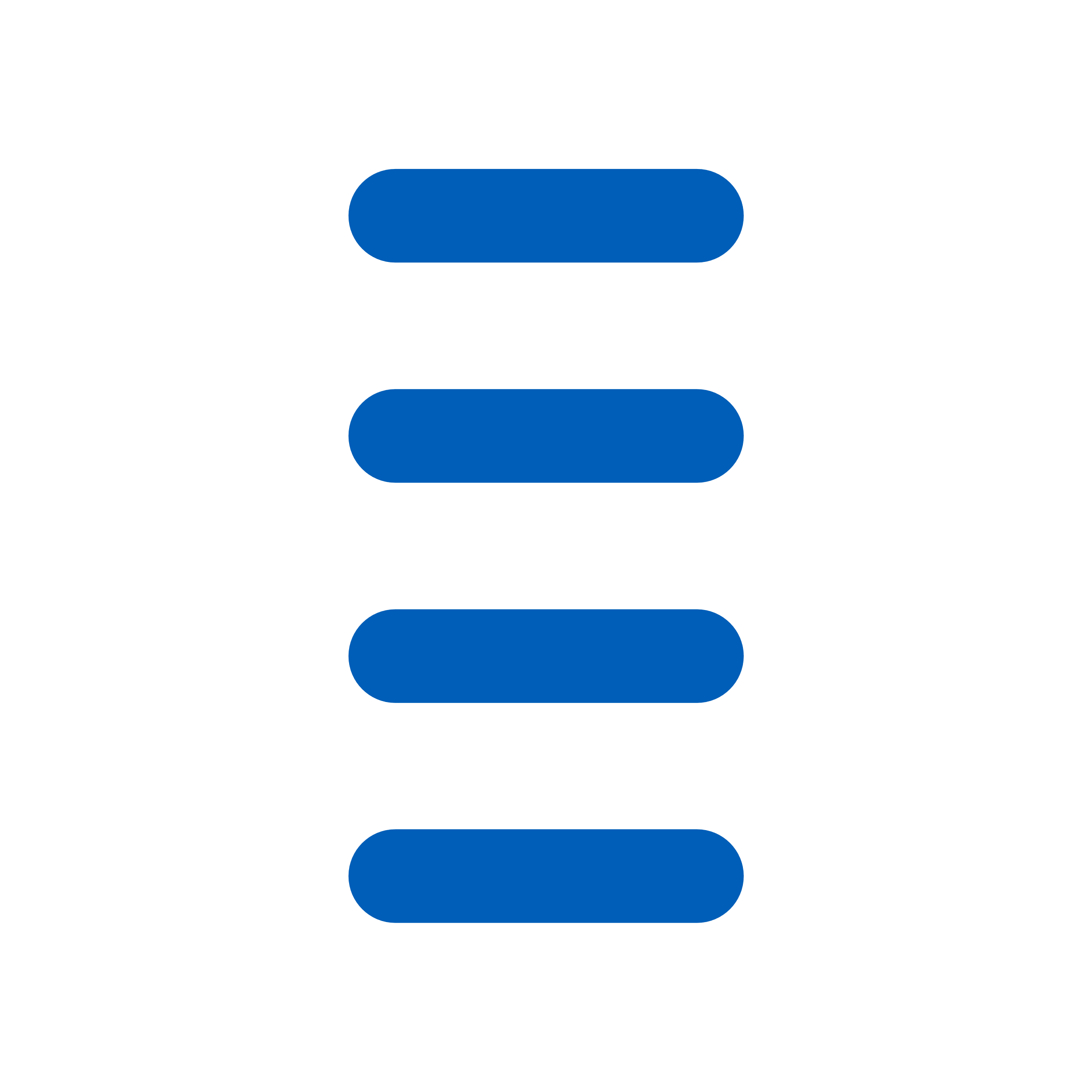 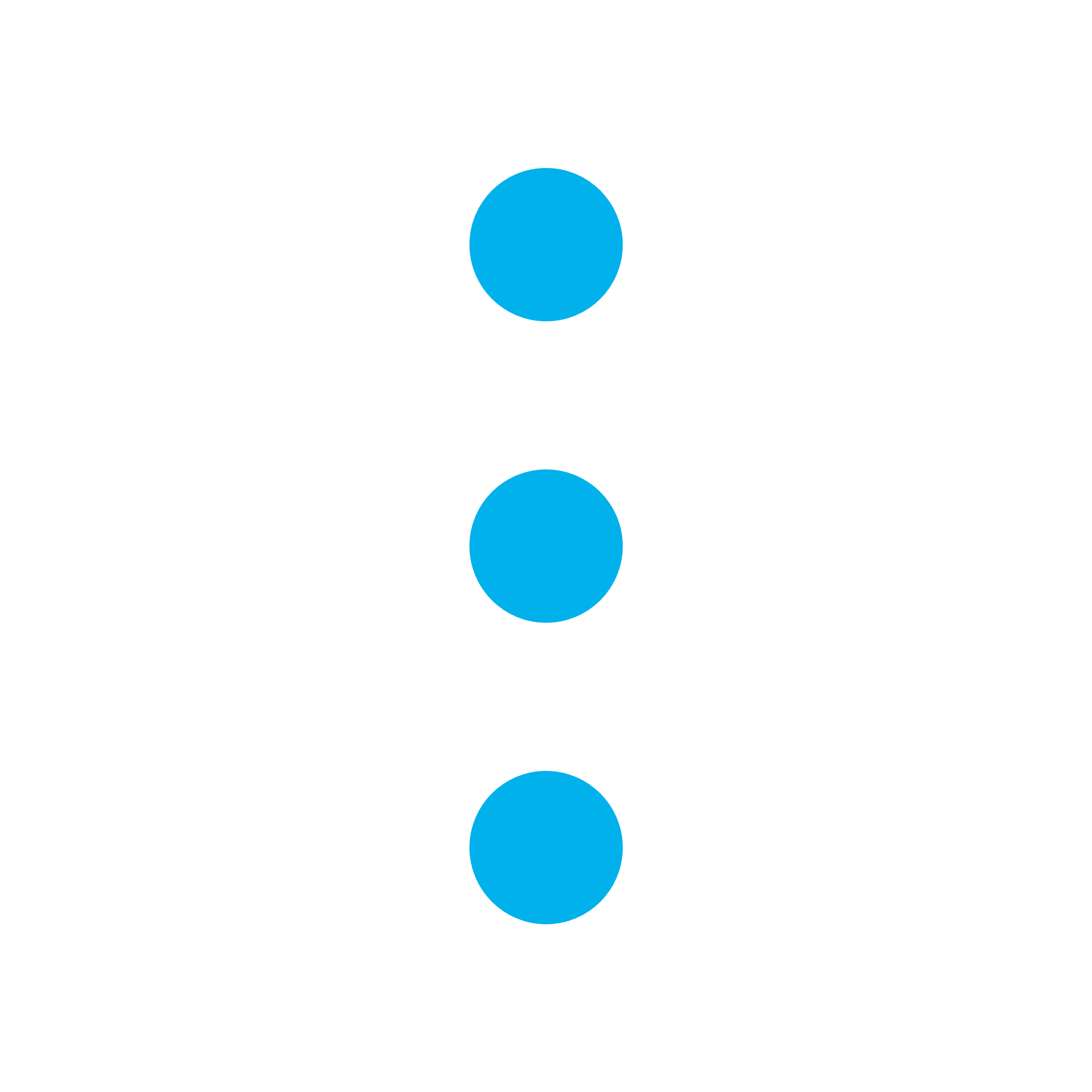 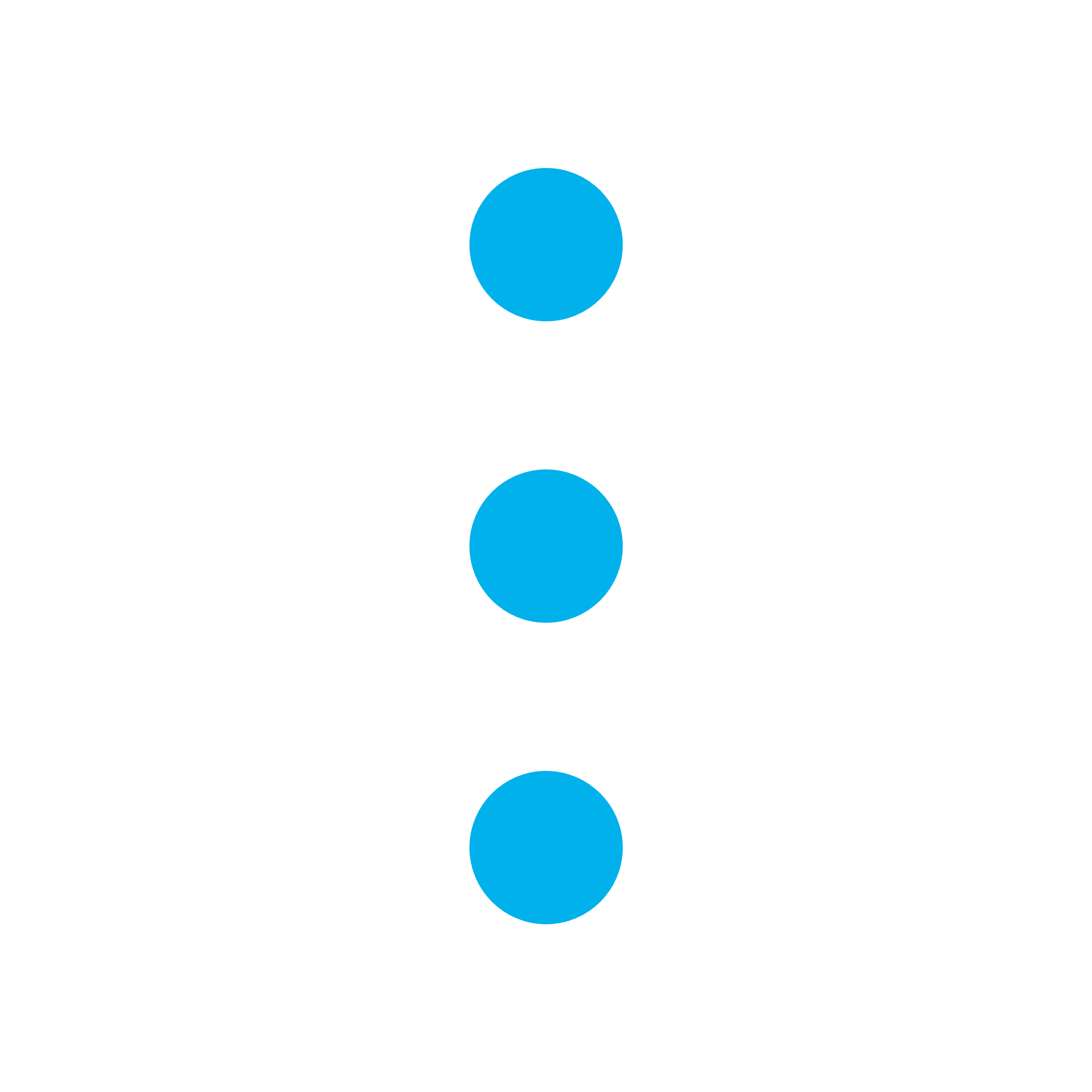 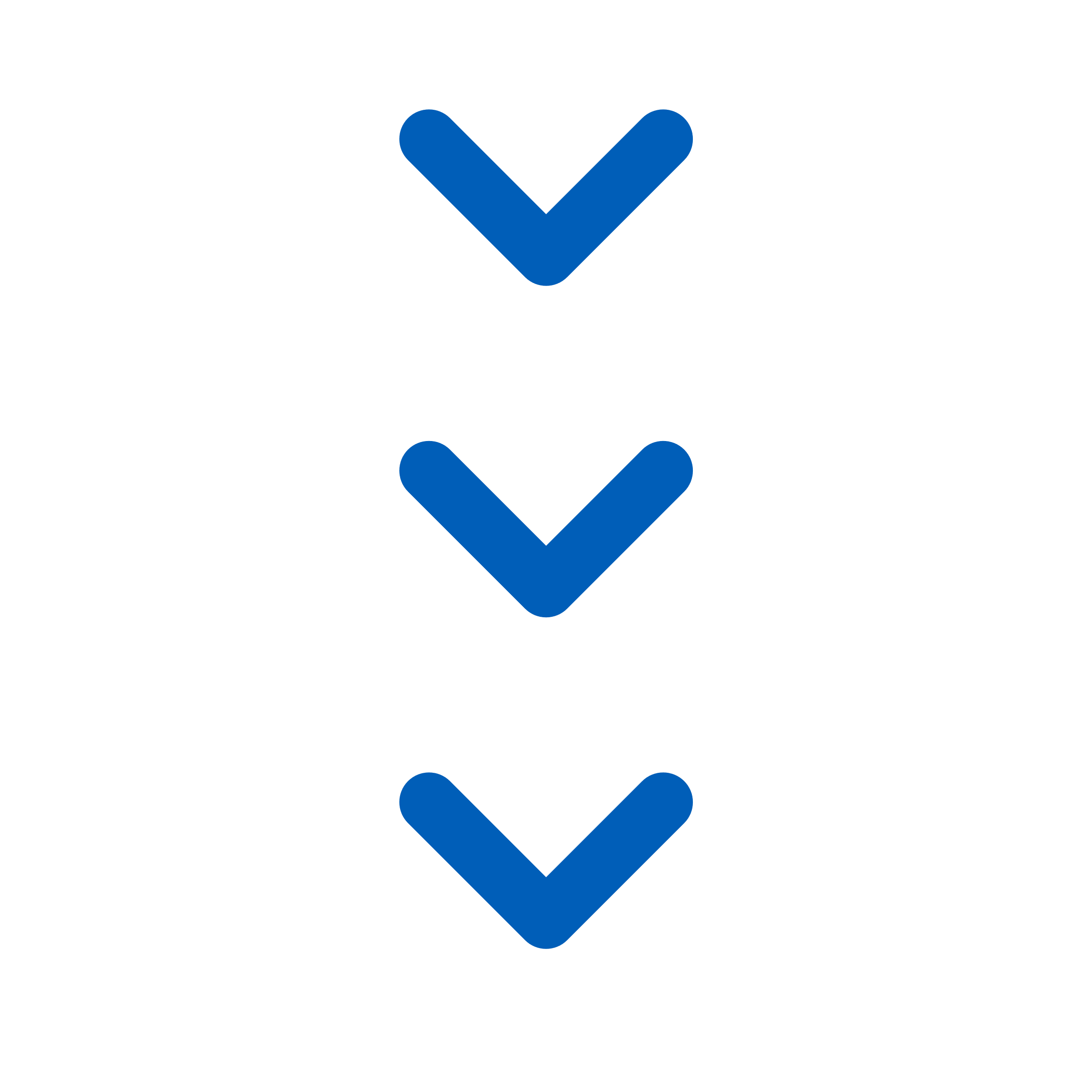 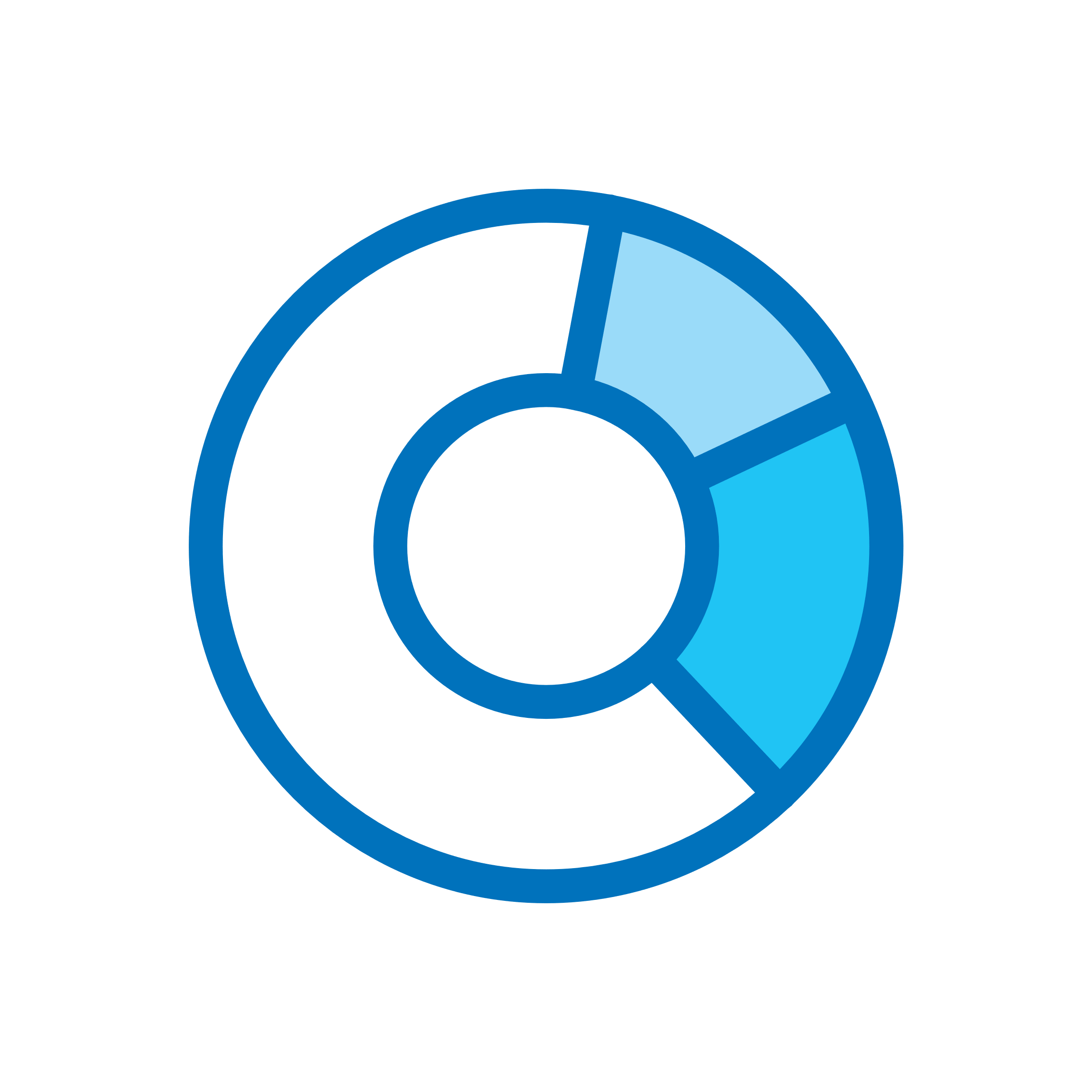 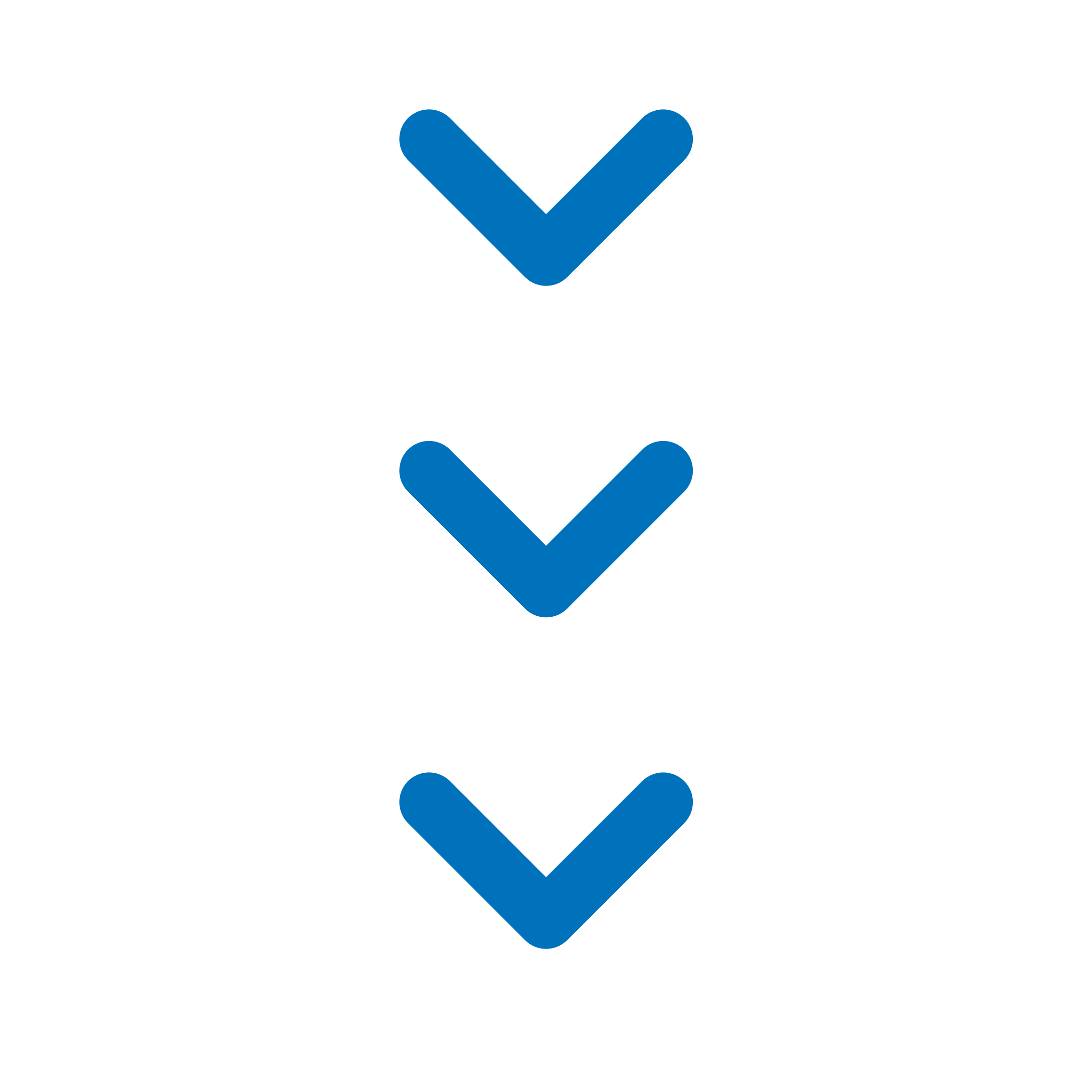 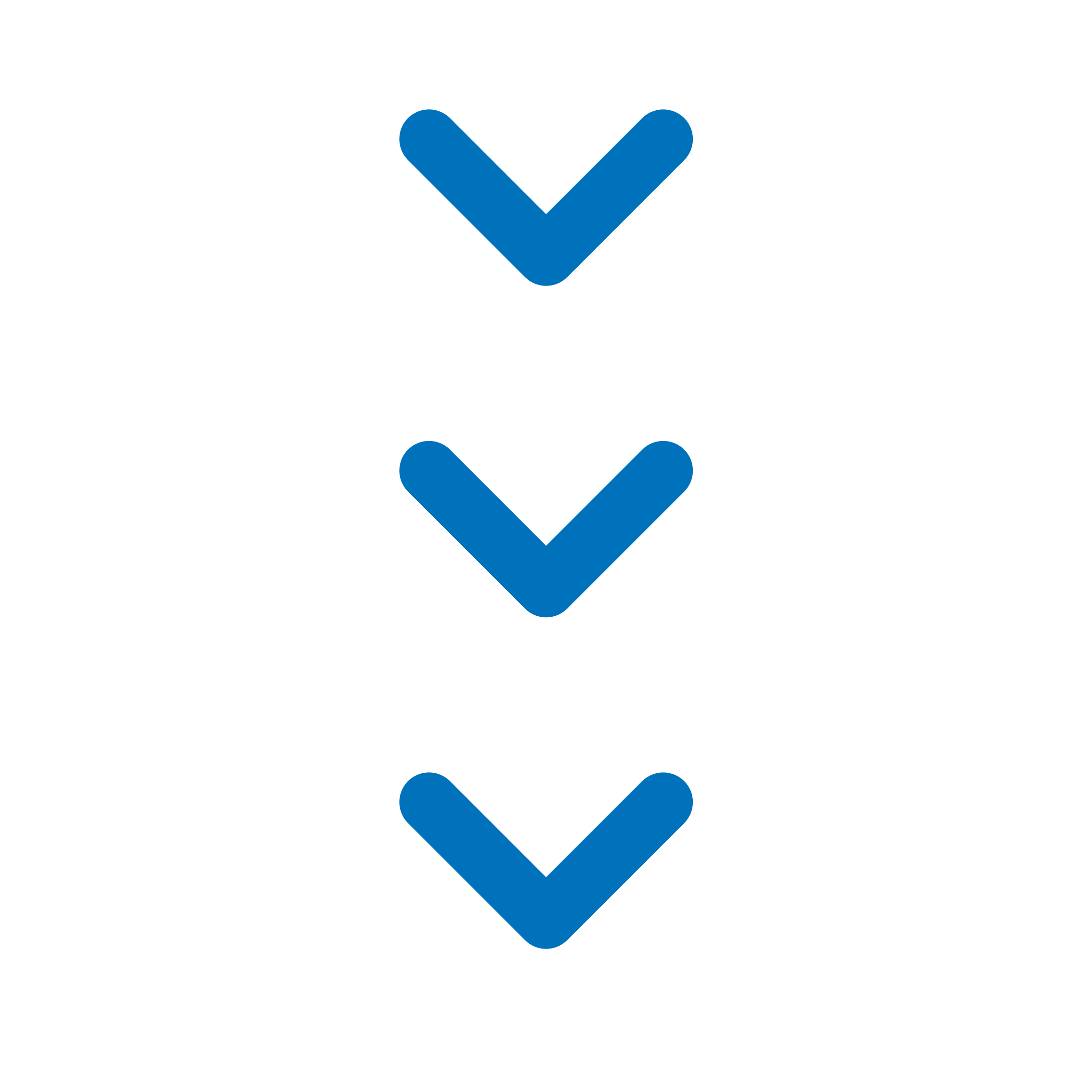 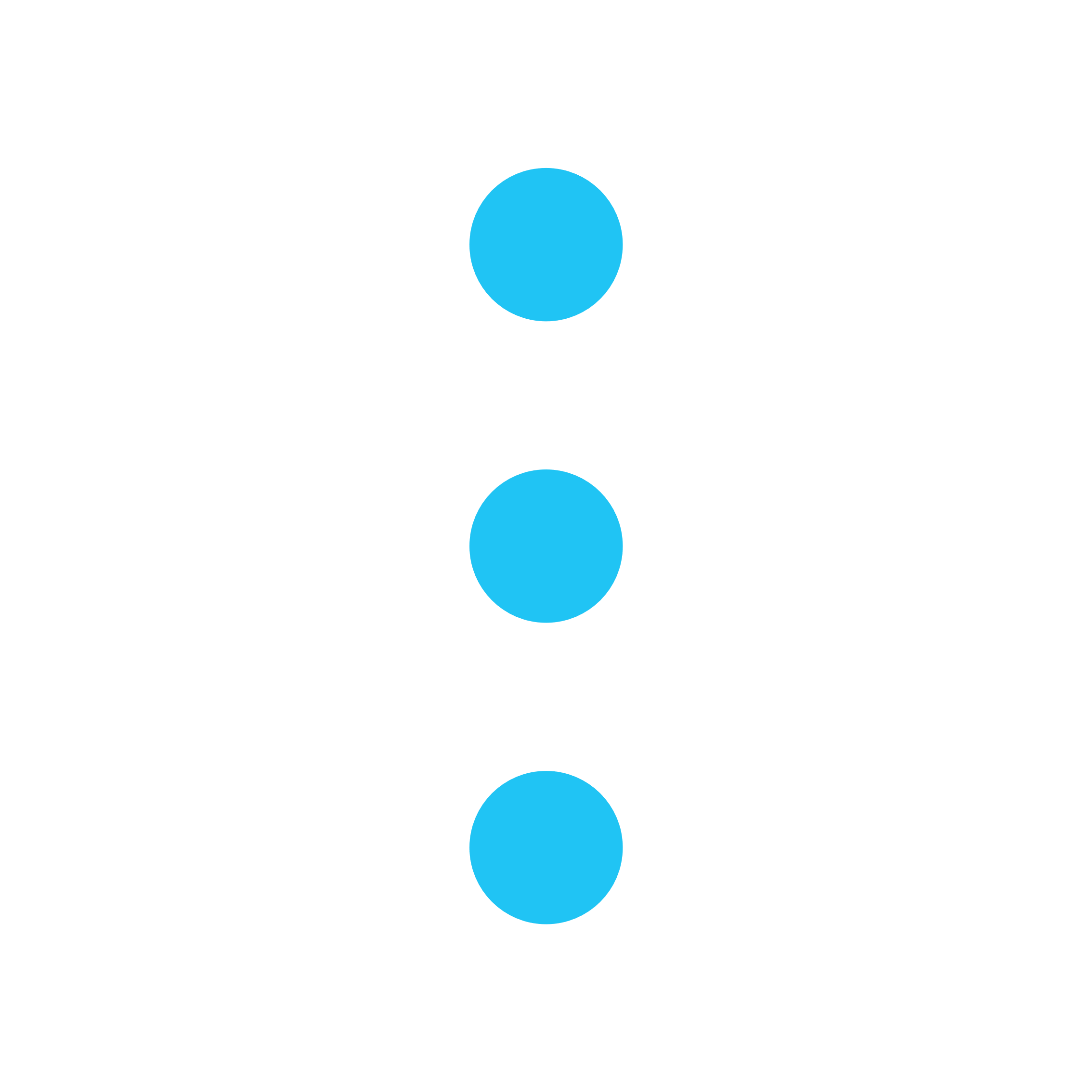 BIG DATA
INNOVATION
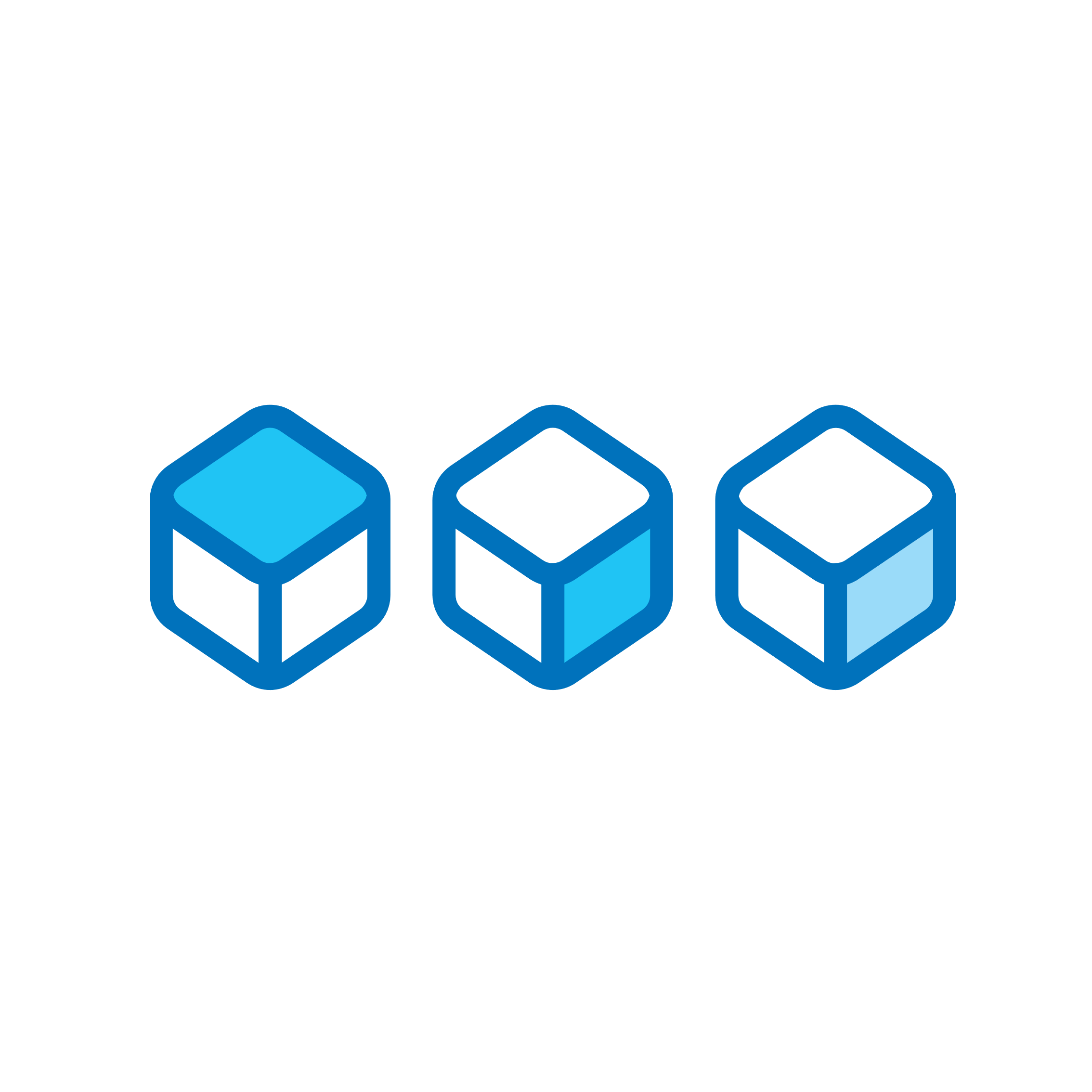 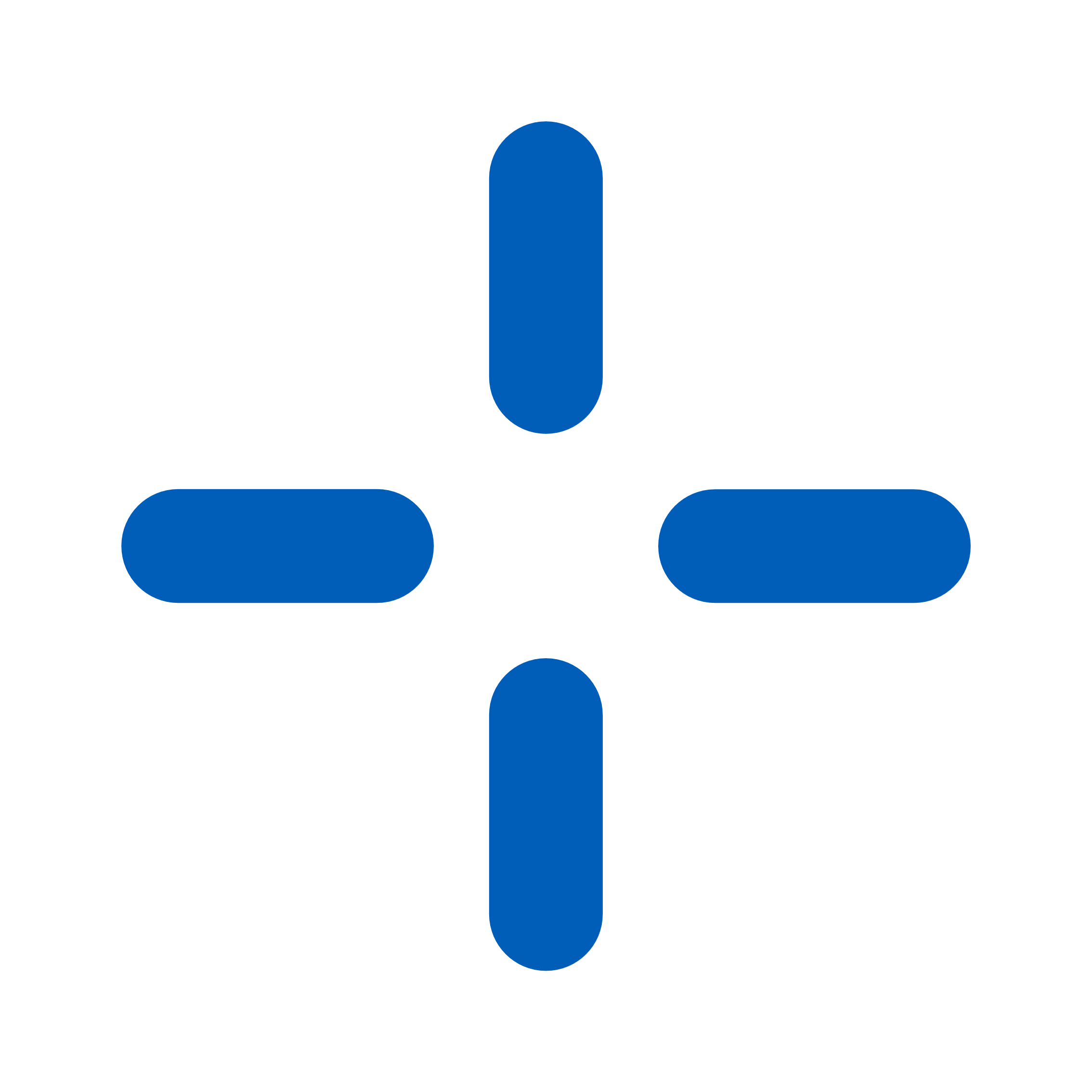 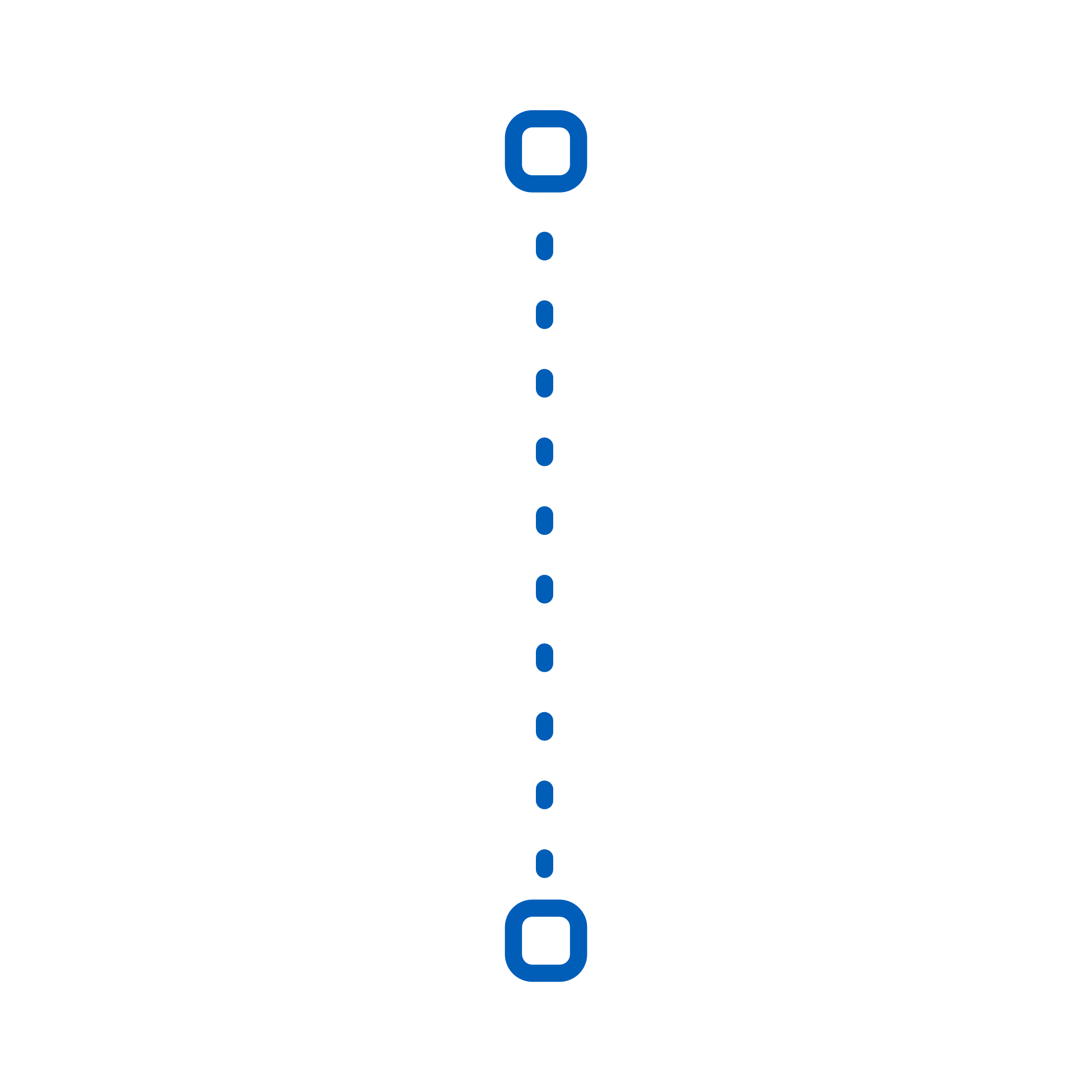 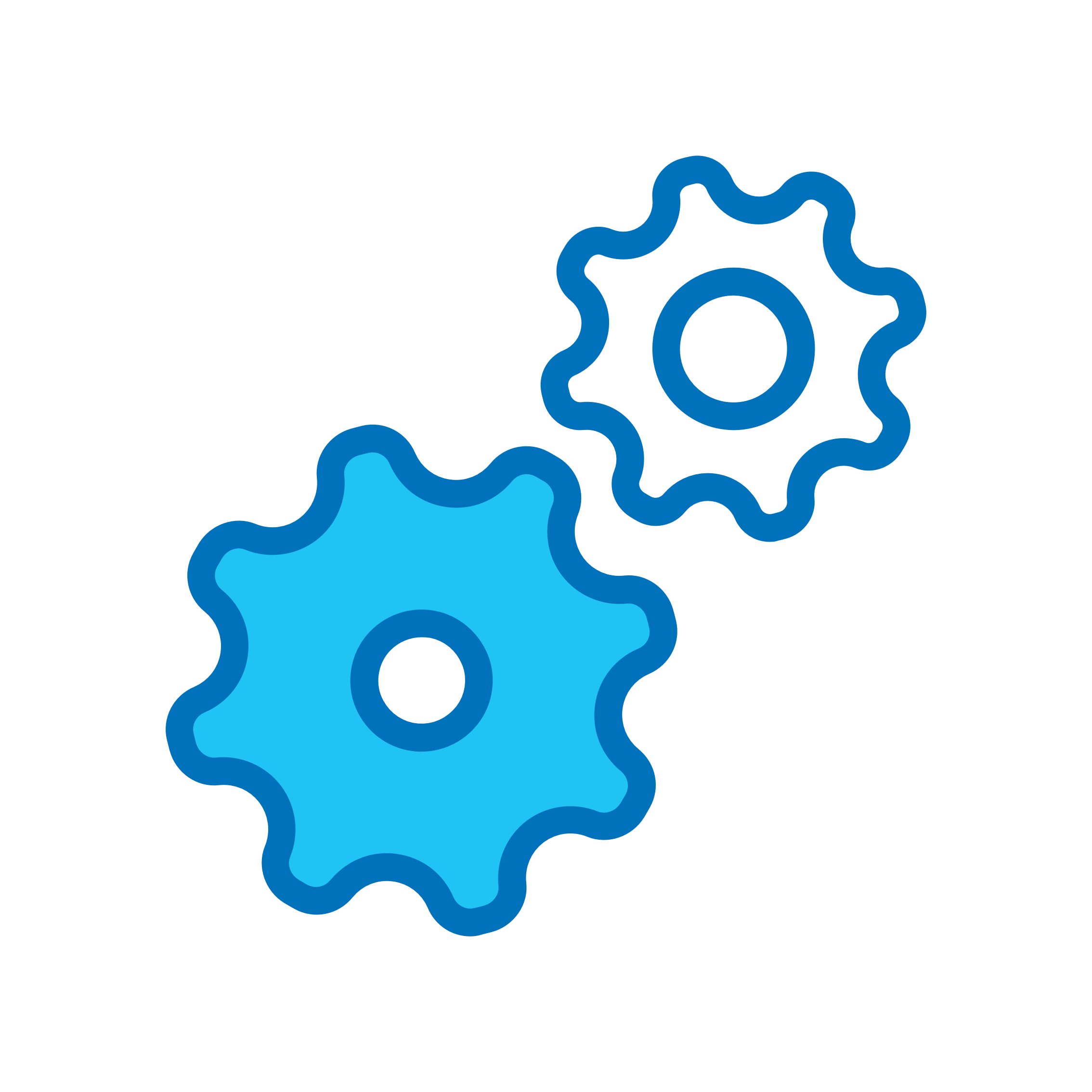 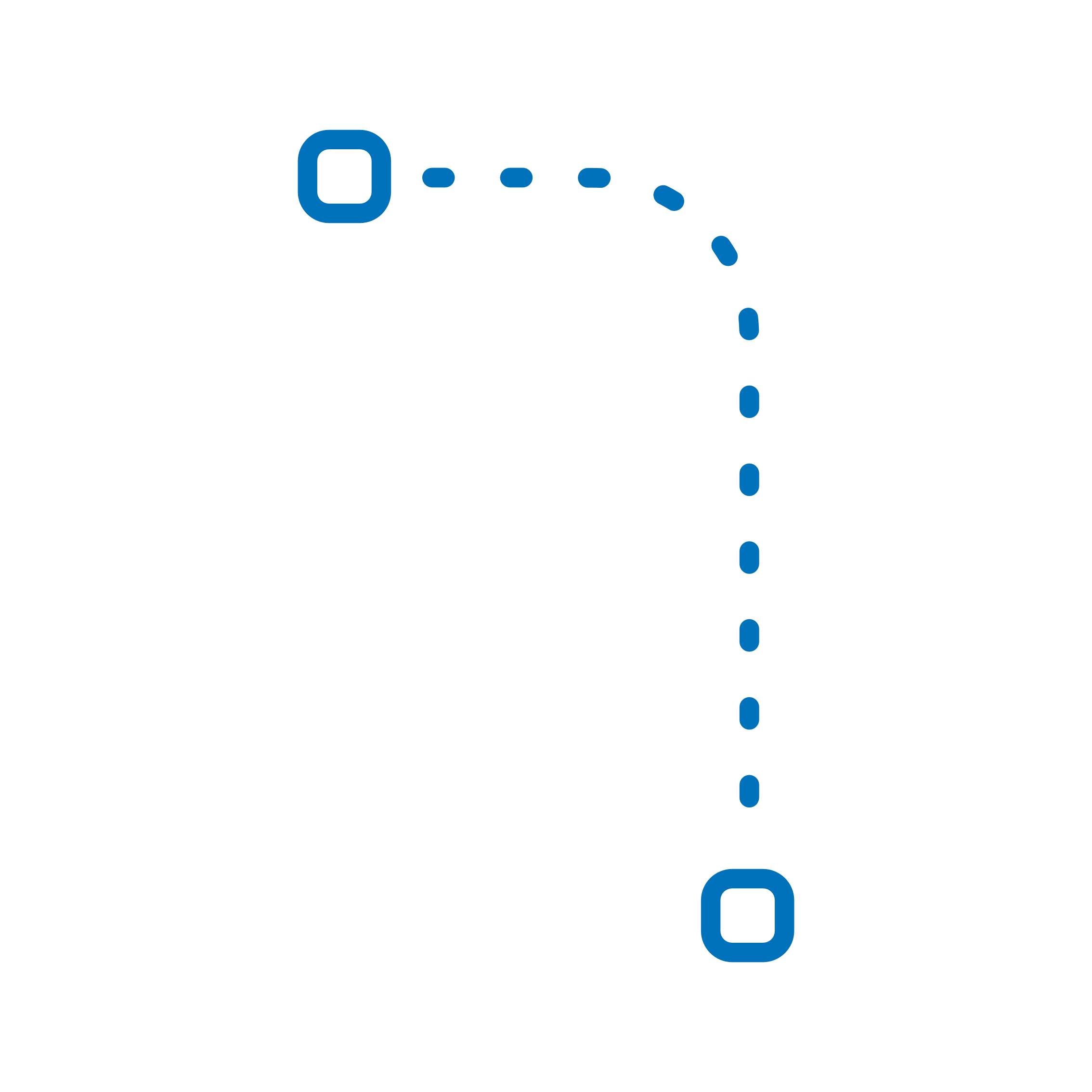 DATA
MANAGEMENT
DATENSCHUTZ
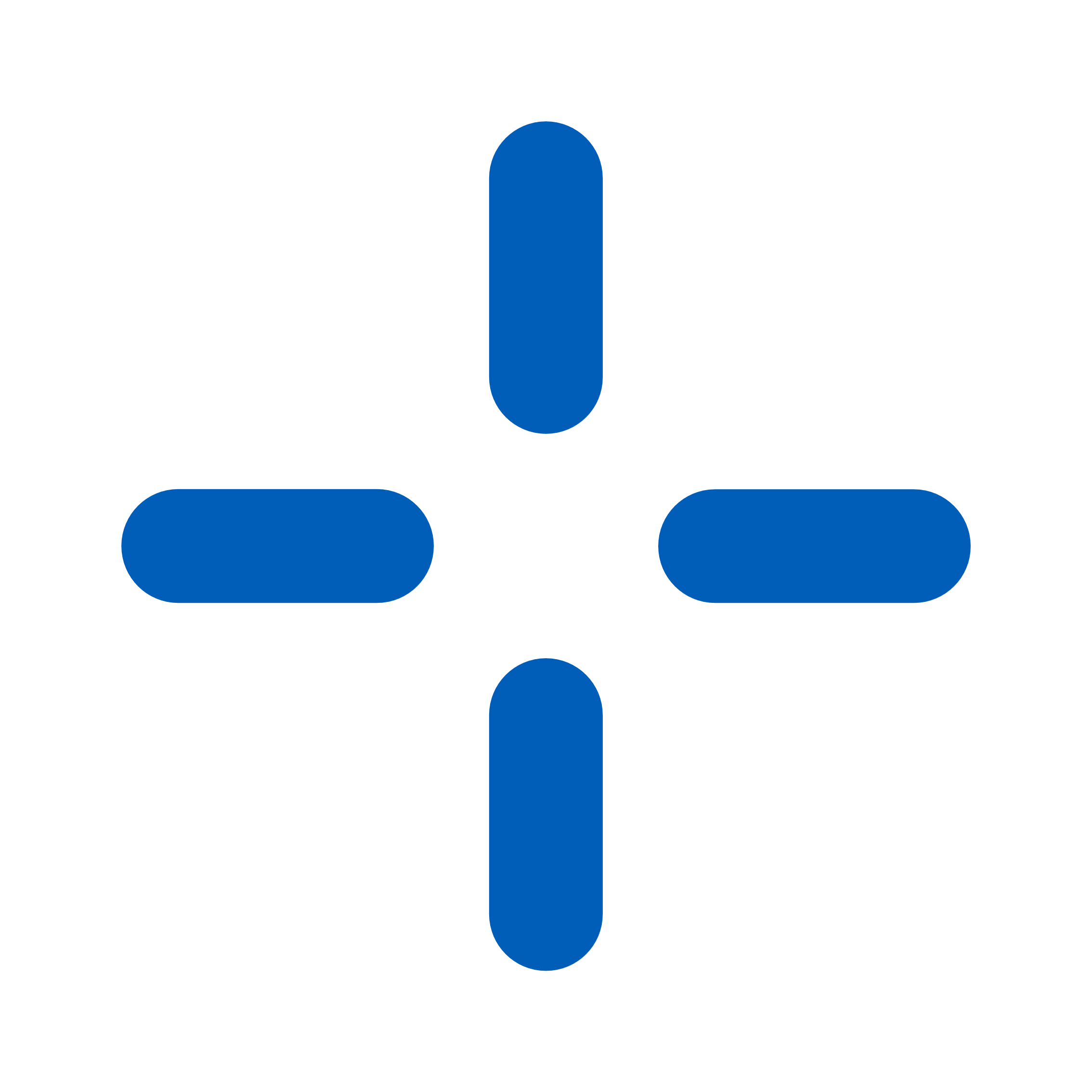 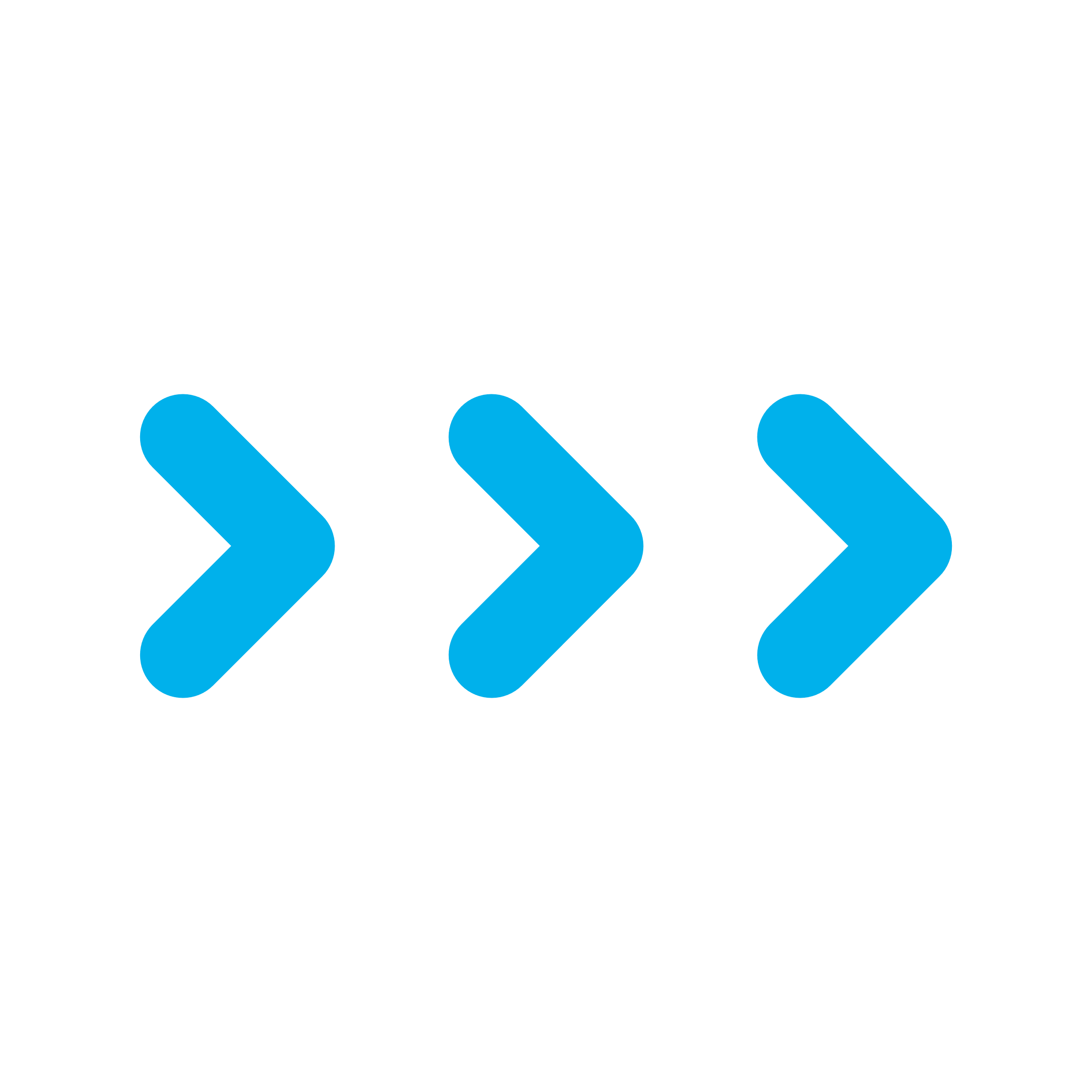